Research Documentation and Publication
Osama A Samarkandi, PhD, RN 
BSc, GMD, BSN, MSN, NIAC
EMS 423; EMS Research and Evidence Based Practice
[Speaker Notes: Once all of the data have been collected and analyzed the next step is to report the results of the study. The presentation of the results can take many forms, ranging from an informal report to colleagues to publication or the results in a peer-reviewed medical journal

Typically, the first effort at reporting research results involves preparing an abstract (or summary) of the study that the researcher submits for consideration by a professional organization or scientific meeting. Once the abstract is accepted for presentation, the researcher will either prepare and present a brief oral presentation of the study findings or develop and display a poster that reports the study methodology and results. Once the research has been presented, the next step is to write a full manuscript for publication in the medical literature. 

This chapter reviews each of these opportunities for presenting research results.]
Abstract Preparation and Submission
Usually the abstract is restricted to around 250 to 300 words,
[Speaker Notes: Most major scientific research is initially reported by submitting an abstract to the meeting of a professional organization or to a state or national convention. This abstract is slightly different from the one found at the beginning of a published paper. The purpose of this abstract is to draw attention to the study so that the reviewers will select it for presentation. It specifically addresses only results that are directly related to the research question, and does so in a very condensed format. Because of space constraints (usually the abstract is restricted to around 250 to 300 words). the author limits the introduction , methodology, and conclusion sections. Instead, emphasis is placed on the presentation of results. 

The specific format for this type of abstract is detailed in the call for abstracts put out by the sponsoring agency. The call for abstracts guidelines specify the word count the font and size of the type, the specific headings that must be included, and the deadline date for submission. Calls for abstracts can be found in most major medical journals throughout the year.

How much information is contained in the abstract is related to the type of project that was done. For some research, the methods are equally as important as the results, so space must be carefully allocated to comply with the word limit. Most often an abstract will contain a one- or two-sentence introduction that clearly states the hypothesis or research question. This is followed by the methods section, which is limited to only key information about the type of research conducted. The results section is usually the longest portion of the abstract and often includes the total number of participants used in the analysis and a few of the important findings that support or refute the hypothesis. This is followed by the conclusion section, which is limited to only one or two sentences. Depending on the organization issuing the call for abstracts, tables or figures mayor may not be allowed.

Once the abstract is submitted to the sponsoring agency, it is reviewed by a team of other authors and researchers, usually leaders in their respective fields, and graded in such areas as content and originality. Blinding reviewers to the identities of the authors helps ensure that the evaluation is unbiased, but not all organi7.ations conduct blinded abstract reviews. The scores from the reviews are tallied and, based on those scores, certain abstract are chosen for presentation at the group's state, national , or international convention. Once selected, the abstract can be placed into one of two categories: oral presentation or poster presentation.]
Oral Presentation (PowerPoint)
Slide order, content, and formal are (left up to the authors)
[Speaker Notes: The abstracts chosen for oral presentation are usually considered the best of the submissions. These authors are typically between 15 minutes to present the findings from their research projects. The format of the oral presentation usually follows the text of the abstract, but during the actual presentation it is possible to expand on specific sections and explain terms, equipment, and data a little more clearly. The first 10 minutes of the presentation are designated for actual presentation of the scientific information. The remaining 5 minutes are set aside so that the audience can ask questions about the study or make constructive comments about the methodology or the conclusion. The opportunity to make an oral presentation of an abstract is a true honor for the researcher. Why?

Because an oral presentation is made to a large audience authors usually use slides for the presentation. Slide order, content, and formal are left up to the authors, but it is expected that the presenter will cover the key components of the abstract, including the introduction, methods, results, and conclusions. Most presenters include other slides in the presentation, such as graphs, charts, or photos of the equipment or other tools used in the project. While making an oral presentation of a study can be intimidating, it is also an excellent opportunity for the researcher to learn more about the project. The questions and comments generated by the audience are almost always helpful when it comes time to write the manuscript. Most of the people in me audience understand the research process, and offer their comments in a supporting manner.]
Poster Presentation
Presenters are given a large bulletin board space in an exhibition hall or other specified area
[Speaker Notes: Most national conventions limit the number of oral presentations because of time conference. Since most meetings receive and accept more abstracts than can  possibly be presented in oral form, many authors are given the opportunity to presell their work in a poster formal. A poster presentation is a static display of the components of the research project along with additional supporting documentation. Presenters are given a large bulletin board space in an exhibition hall or other specified area.

Most poster presentations include the various components of the abstract in an expanded format. The print used for the poster should be large, and photographs, graphs, charts, and sometimes even the actual equipment used in the study can also be di splayed. Posters are meant to be self-explanatory, as the authors are not always at the posters during the times at which they are displayed. Modern computer software has made poster development, layout, and production much easier. Most medical universities have departments that can produce posters. Posters can also be produced through local printing shops-which can be consulted for help in determining the poster format and layout. However, posters do not  have to be high-tech. Some researchers simply print each section of their poster on plain while paper using a large font size.]
Manuscript Preparation
The last piece of the research puzzle.
[Speaker Notes: Manuscript preparation is the last piece of the research puzzle. Many researchers find this to be the most challenging pan of the research process, and because of that
some research never gets beyond the development of an abstract for presentation. But, unless the researcher puts pen to paper and gets the study into print in a journal or magazine, no one outside of the researcher's organization and the few people who saw the abstract presentation will ever know about the project. Putting a manuscript together begins with a decision on which journal or magazine would be most suitable for the project. There are a variety of publications to review. Some are more scientific, while others contain more general types of research studies. Once the researcher has decided on a journal, it is important to get a copy of that journal's author guidelines. These are usually published in the first issue of each year, and sometimes repeated several times throughout the year. For some journals it may be necessary to write directly to the publication or check the publisher's Internet Web site to get a copy of the instructions. The local medical library may also have information about various author guidelines. The Rayman H. Mulford library at the Medical College of Ohio maintains a Web site that provides instructions for authors from most medical journals (www.mco.edu/lib/instr/libinsta.html).

These guidelines or instructions contain information on how to formal the manuscript, how many copies to submit. to whom to submit them, and the style and organization of the references within the manuscript. The guidelines also provide information about table formatting, page numbering, and author waivers that must be signed before the paper will be considered. Many journals also request that a computer diskette with a word processing version of the manuscript be submitted along  with the paper copies. Submitting a manuscript without following the journal's guidelines will almost always result in an immediate rejection.]
Component of Research Manuscript
An Abstract,  
An Introduction, 
A methodology section, 
A results section, 
A discussion section, 
A conclusion.  


Depending on the type or manuscript being written, the length of each of these sections will vary, but the purpose will always remain the same.
[Speaker Notes: Whether the researcher is writing a manuscript for publication, a report for a company, or proposed changes for protocols or policies, it is important that certain key elements be included in the research manuscript to provide a foundation for the research findings, Any document discussing research findings should always include: I
An abstract, 
An introduction,
A methodology section, 
A results section, 
A discussion section, 
A conclusion. 

Depending on the type or manuscript being written, the length of each of these sections will vary, but the purpose will always remain the same.]
The Introduction
A brief synopsis or the importance of the project
[Speaker Notes: The purpose or an introduction is to provide the reader with a brief synopsis or the importance of the project and to identity the research direction taken by the authors. The introduction should highlight the reason the project was necessary, using background information from the literature, and end with the hypothesis or research question. A review of the literature assembled during the project development phase will probably reveal some additional points to include in the introduction.

An introduction should always be brief-in most cases, no longer than one or two paragraphs. In all components of research writing it is important to be as concise as possible. always maintain focus on the purpose of the section. The introduction, for example. is not the place to present findings, methodology, or implications or the project. Its purpose is to introduce some background information and the study hypothesis.

The researcher can learn more about introduction sections by reading other research articles and looking carefully at the introduction sections. Not all published articles are examples of good writing, but reviewing examples or both good and had introductions will be helpful.]
The Methodology Section
Contains detailed information about how the project was done.
[Speaker Notes: This is the section of the paper that contains detailed information about how the project was done. While it is not meant to provide step-by-step instructions, it should contain enough information about the data collection process and methods for analysis that a reader could repeat the study),. Typically the level or de tail in this section ranges from supplying information about any equipment that was used (including the manufacturer's name, the city and the Slate where the company is located, and model number if applicable to listing the exact names of the statistical test that were performed on the data.

1- The section usually begins with a description of the EMS service and/or hospital that participated in the project. Providing this information first establishes a foundation and allows readers to decide if the conclusions presented in the discussion section could be relevant to their service or area. Details about the service or hospital might include the number and types of EMS Vehicles, the number of ALS and BLS providers, and the type of response system and any specialized dispatching protocols. This section might also report any hospital specialty services that respond upon EMS arrival (i.e., trauma team, chest pain team, etc.) or any elements unique to the EMS system, such as physician response to the scene.

2- Information about the patient selection criteria is usually included next in the methods section. If patient (including patient charts) were used in the study, then specific inclusion and exclusion criteria should be listed. The researcher should often some explanation for any exclusion criteria that might seem un usual. For example, in a study on pediatric trauma it would be necessary to explain why an age limit of less than or equal to 15 years was used instead of 18 years. The explanation might be as simple as elimination of those trauma patients who were the drivers of motor vehicles. The methods section should also include information about the internal review board's approval of the study.

3- Next in the methodology section should be a discussion on the data collection process. When the study includes previously published or privately owned data collection forms or survey tools, it is important that proper credit be given in the manuscript. Examples of these types of data collection tools would include the injury severity score, “TRISS methodology” or any of a variety of learning inventories used in educational research . These acknowledgments can be made parenthetically or by using a reference number and providing the relevant information in the references at the end of the manuscript. It might be helpful to list the information included on the data collection form, such as age, sex, type of injury, interventions, number of days in the hospital, or ultimate disposition. Or, if the data form is complicated, unique, or particularly short or if the researcher just wants others to have access to it-the entire form can be submitted as a figure for inclusion in the manuscript.

The methods section usually concludes with a paragraph on the statistical tests that were used to analyze the data. This includes a discussion of the power calculation, the exact name of the statistical tests that were used, the alpha value used for determination of significance, and the computer software that was used 10 conduct the analysis.

As with the introduction section, the researcher can become better acquainted with methodology sections by reading other research articles. Again. these articles will likely provide examples of both good and bad writing and reporting styles.]
The Result Section
usually begins by identifying the total number of sample enrolled in the study, 
provides the reader with a general idea of the magnitude of the project.
[Speaker Notes: The results section contains just what one would expect: the results. This section usually begins by identifying the total number of patients enrolled in the study or the number of charts that were reviewed. This provides the reader with a general idea of the magnitude of the project. Next the researcher reports the demographics of these subject or participants. This is information such as the age, sex, and number of patients in each of the groups used for comparison, and other general descriptors about the study population. However, the investigator must be careful not for provide a level of demographic data that might make patients identifiable.

To reduce the wordiness that can occur when trying to report patient demographics, the researcher may consider presenting these data in a table. This reduces the volume of the text, and the researcher can direct the reader to the location of all of the data in one simple phrase: "See Table I."

The bulk of the results section should focus on the data generated by the study, comparisons between study groups, and the results of the statistical tests that support or refute the null hypothesis. As with the demographics, when the data become too cumbersome to discuss in text form, the researcher should consider presenting them using tables or graphs. Most people find looking at tables or graphs more informative than reading words on a page, and tables and graphs can sometimes relate considerable information at just a glance. If graphs or tables are included. however, the reader still needs to be directed to their location and given information about their significance in the text.

The investigator should also report the statistical findings related to the data in the results section. Readers expect to see statistical findings, including P values and confidence intervals, then they read this section. Not including the statistical findings can reduce the credibility of the paper. The researcher must remember that failing to find statistical significance is, in some cases, just as important as finding statistical significance.

The researcher should also report unexpected or troublesome events in the results section. The investigator should be completely honest about the data, reporting such problems as patients who were lost from the study due to incomplete records, or instances of noncompliance with the study protocol that might affect the results. These data are pan of the study results, and the reader must be informed of them and allowed to make decisions about how they might impact the study's findings.

When writing the results section of a paper, the researcher may want to consider developing an outline before actually putting pen to paper. An outline can assist in making sure all the pertinent findings are included as well in making sure the findings are all reported in some logical order. Developing the related graphs and table before beginning to write the results section can also help the researcher to organize thoughts and reduce editing time.]
The Discussion Section
Explains what all the findings mean
[Speaker Notes: The discussion is where the researcher explains what all the findings mean. This is the section where one draws inferences from the data, makes comparisons with other studies, and builds a case to support the findings. The investigator must be careful, however, to avoid editorializing.

First, the investigator should discuss the findings of the current study and how they might impact the patients, subjects, or system in which the study was done. The  researcher should be sure to  discuss all the pertinent data that were presented in the results section.

This discussion usually includes a review of the pertinent literature. The author should consider including literature that presents findings that are either similar or dissimilar to those of the current study, highlighting those articles that used similar methodology, and comparing and contacting the results of those studies.

The discussion section should always include a paragraph or two on the limitations of the study. This is where the researcher tells the reader about the difficulties and shortcomings of the study. These can include anything from a patient population that was smaller than expected, to poor compliance with the research protocol. resulting in the loss of a high percentage of patients. The limitations section is important because it tells the reader that the researcher has critiqued his or her own work and identified potential weaknesses, and wants the reader to know what those weaknesses are. It also helps future researchers wanting to replicate the study by making them aware of these problems so that they can try to avoid them.]
The Conclusion
Often this can be a restatement of the hypothesis or the null hypothesis, whichever was supported by the study, 
this section might include two or three sentences indicating what the data at least suggest.
[Speaker Notes: The manuscript should end with a specific conclusion. Often this can be a restatement of the hypothesis or the null hypothesis, whichever was supported by the study. Or, if the data did not support a single, clear conclusion, this section might include two or three sentences indicating what the data at least suggest. When that is the case, the concluding statement might also call for more research into the subject.

Sometimes the conclusion is incorporated as the last paragraph of the discussion section; sometimes it is responed in its own section. This varies from journal to journal. The researcher will have to refer to the guidelines for authors to determine what. each journal requires.]
The Abstract
First section of most written reports last section to be written.
Limitation words number.
[Speaker Notes: Even though the abstract is the first section of most written reports, it is usually the last section of the manuscript to be written. The purpose of this abstract is to provide the reader with a brief overview of the project, including the background, hypothesis or research question, methods, result, and conclusions. Writing this abstract is much easier than it sounds. Because the manuscript has already been written, the author may simply select key sentences from the various sections of the manuscript and assemble them into an abstract.

Most journals limit the number of words that can be used in the abstract. This means that the abstract is usually less than one page in length. In order to comply with the word limit, the author may forgo much of the background information and discussion section and focus mainly on the methods and the results. This allows readers to make some judgment about the importance of the study to their practices or to their planned research projects-before reading the entire manuscript.]
Manuscript Submission and Review
Written Manuscript, 
 Journal Submission, 
Review process, 
Editing & Revising,

Try again even if a medical journal  reject your papers.
[Speaker Notes: Once the manuscript is written, the review and publication process begins. Submission of a paper to a journal does not mean automatic acceptance. All truly scientific journals use the peer review process. In this process the manuscript is sent out to three or four experts on the research topic. These individuals evaluate the manuscript. make comments about the content . and ask questions about missing information or unclear statements. These individuals also recommend to the editor whether the paper should be accepted for publication. It is easy for the researcher to get discouraged during this review cycle. It can take several months to find out the fate of a manuscript.

Once the review process is completed, the researcher will receive a notice from the journal editor along with a copy of the reviewers' comments, including questions, suggestions, and reservations. Sometimes an editor will provide the author with the opportunity to revise the manuscript based on the reviewers' comments and resubmit the paper for publication, Other limes the editor will send back the comment and a letter explaining that the manuscript is not suitable for the journal. 

The researcher should always look over the reviewer comments. The researcher may not always agree with what was written, but the comments will be helpful in identifying areas where the manuscript can be made stronger. The comments will also help the researcher to avoid similar pitfalls when conducting his or her next study and writing the next manuscript.

Rejection from one medical journal does not mean that a research project was not successful, or that the paper is not suitable for publication. It simply means that one journal is not interested in publishing the paper. That may be because of the way the manuscript was written, because of methodological flaws in the study, or simply because the journal has been overwhelmed with similar studies. If a researcher receives a rejection letter from a medical journal. he or she should carefully consider the reviewers' comments, revise the paper as much as possible to address those concerns, and then identify another journal to which the paper can be submitted. Some papers are submitted to, reviewed by. and rejected by as many as three, four, or even more journals before ultimately being accepted for publication.]
Summary
Research manuscripts follow a certain format.
[Speaker Notes: Participating in the research process is very important, but equally important is reporting the findings so that others can benefit from the work. Research findings can be reported in informal reports, as abstracts submitted to and presented at professional meetings, and in manuscripts submitted for publication in peer-reviewed journals. To be successful in writing and publishing research, one must use the same tenacity and perseverance as was required for the research project itself. Research manuscripts follow a certain format, and the researcher should develop manuscripts following those standards and the guidelines published by specific medical journals. It is easy to get discouraged by the publication process, but the investigator must continue working toward the goal of publication, With hard work and practice. it will happen.]
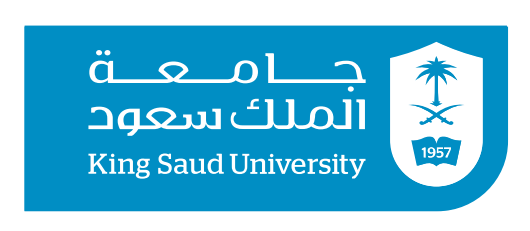 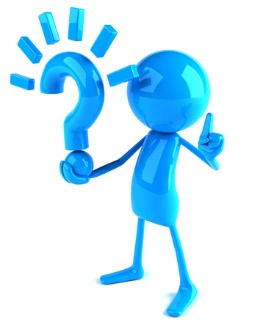